21 Oct 2015:Chp. 6 Linear Model Selectionand Regularization
Feature (Subset) Selection
Shrinkage
Intro to Dimensionality Reduction
In Praise of Linear Model
Despite its simplicity, the linear model has distinct advantages in terms of its interpretability and often shows good predictive performance.
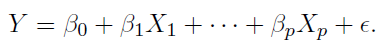 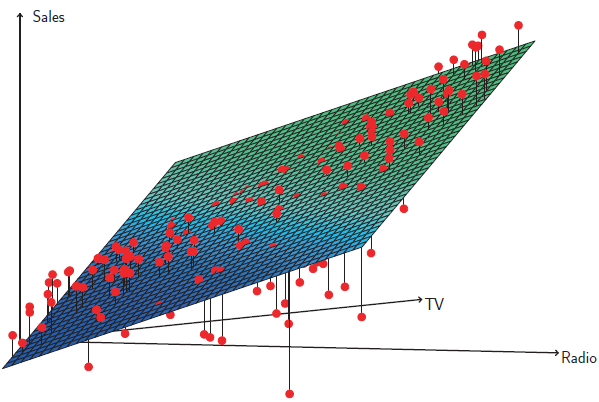 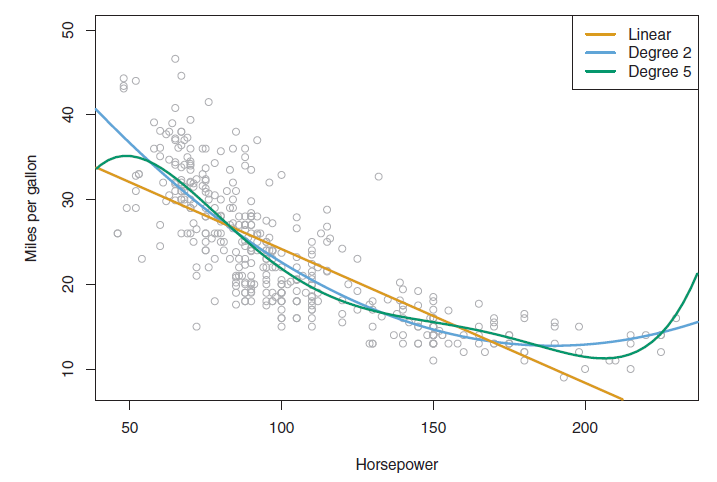 Prediction Accuracy
If n >> p—that is, if n, the number of observations, is much larger than p, the number of variables—then the least squares estimates tend to also have low variance, and hence will perform well on test observations.
However, if n is not much larger than p, then there can be a lot of variability in the least squares fit, resulting in overfitting and consequently poor predictions on future observations not used in model training.
And if p >> n, then there is no longer a unique least squares coefficient estimate: the variance is infinite so the method cannot be used at all.
Model Interpretability
By removing irrelevant features, that is, by setting the corresponding coeficient estimates to zero we can obtain a model that is more easily interpreted. We will present some approaches for automatically performing feature selection.
Using least squares to fit
Subset Selection - Best Subset Selection
Subset Selection - Best Subset SelectionCredit data example
The number of possible models that must be considered grows rapidly as p increases. In general, there are 2p models that involve subsets of p predictors. 
So if p = 10, then there are approximately 1,000 possible models to be considered, and if p = 20, then there are over one million possibilities!
Thus an enormous search space can lead to overfitting and high variance of the coecient estimates.
Stepwise methods, which explore a far more restricted set of models, are attractive alternatives to best subset selection.
Forward Stepwise Selection
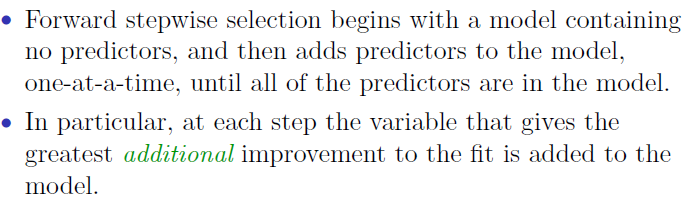 Forward Stepwise – Credit data example
Backward Stepwise Selection
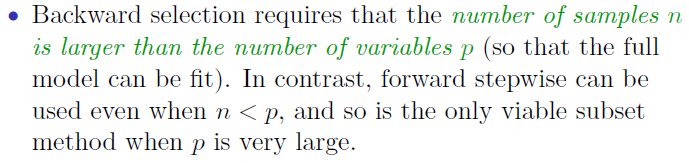 Choosing the optimal model
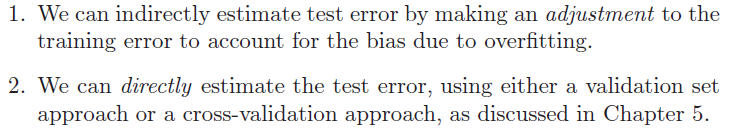 Cp, AIC, BIC & Adjusted R2
Mallow’s Cp

AIC (Akaike Information Criteria)

BIC (Bayes Information Criteria)

Adjusted R2
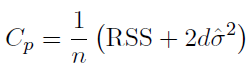 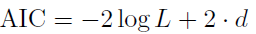 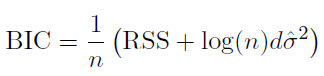 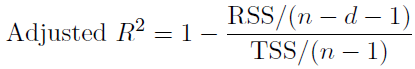 Cp, AIC, BIC & Adjusted R2 – Credit data example
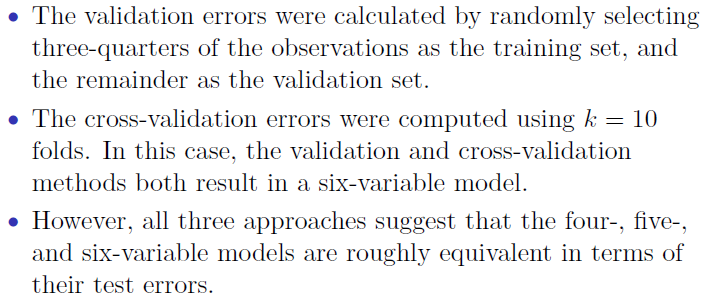 Validation and Cross-Validation
Shrinkage Methods
Ridge Regression
Ridge Regression - Credit data example
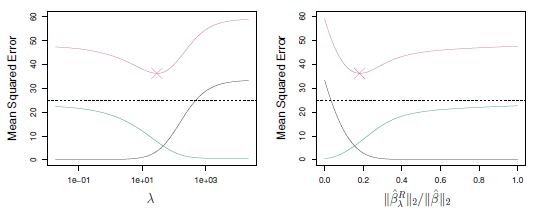 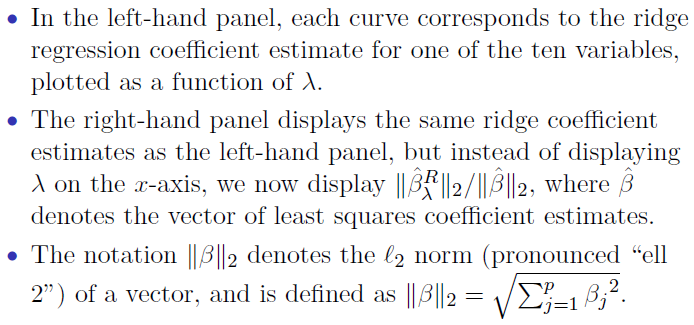 The Lasso
The Lasso - Credit data example
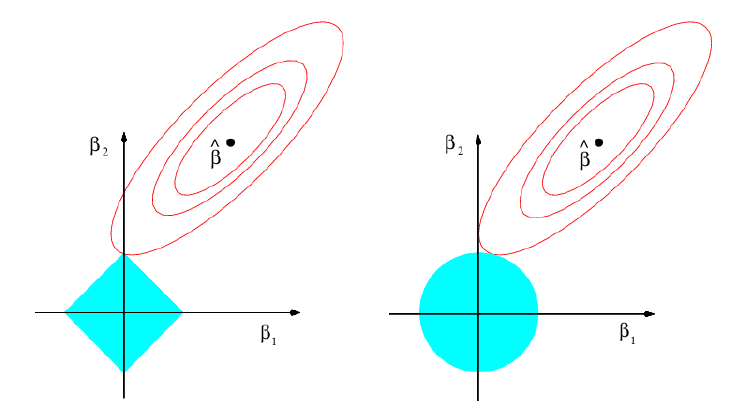 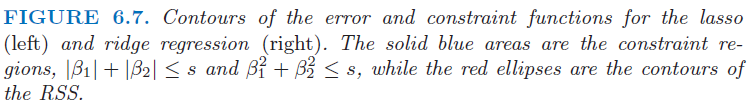 Dimension Reduction Methods
PCA Idea (1)
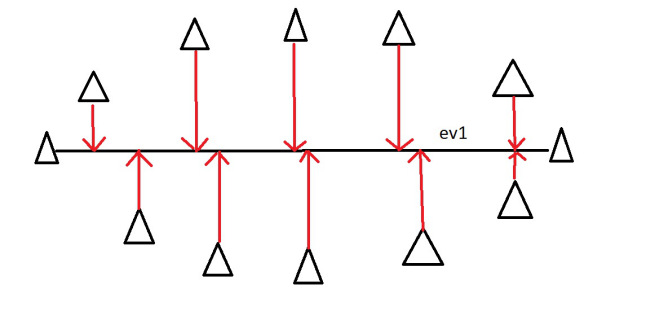 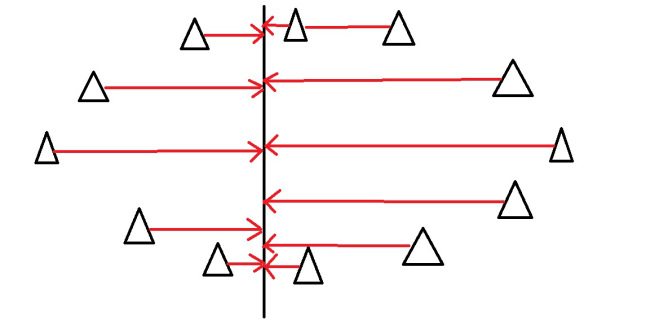 PCA Idea (2)
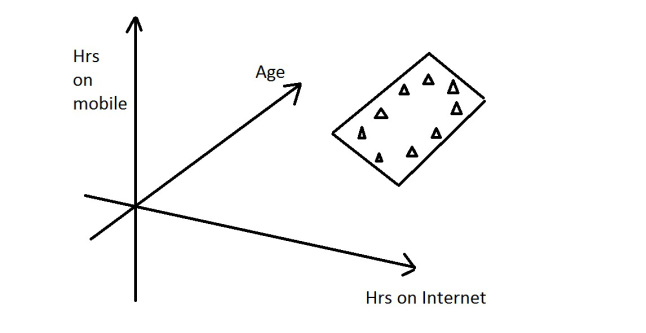 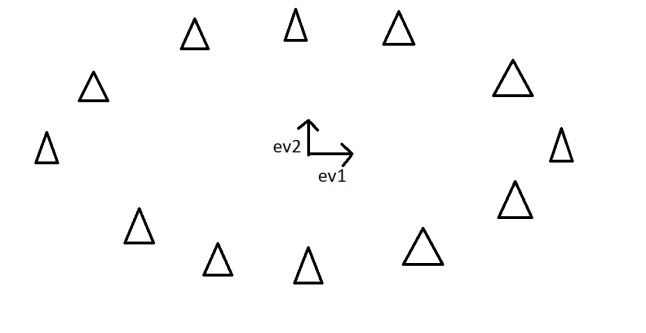 This is dimension reduction. 
We have reduced the problem from a 3D to a 2D problem, getting rid of a dimension. 
Reducing dimensions helps to simplify the data and makes it easier to visualise.
Principal Component Regression
PCR vs. Shrinkage
PCR Coefficients Estimation
Exercise
Chapter 6: Exercise 1
a
Best subset selection has the smallest training RSS because the other two methods determine models with a path dependency on which predictors they pick first as they iterate to the k'th model.
b (*)
Best subset selection may have the smallest test RSS because it considers more models then the other methods. However, the other models might have better luck picking a model that fits the test data better.
c
i. True. ii. True. iii. False. iv. False. v. False.
Practical (Chp. 6 ISLR)
Lab 1: Subset Selection Methods
Lab 2: Ridge Regression and the Lasso
Lab 3: PCR